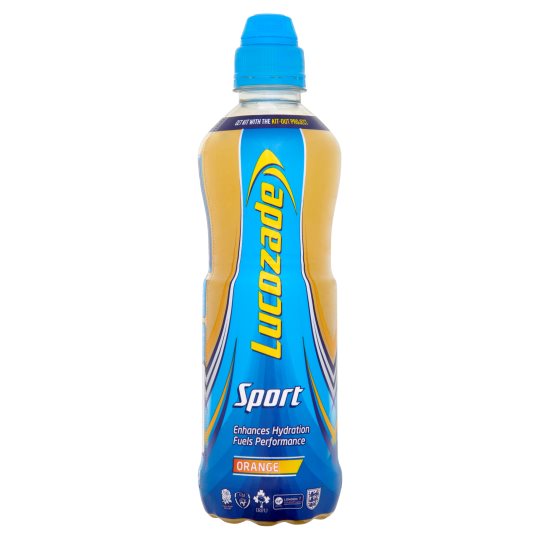 18g
500ml
© Health Equalities Group 2019
[Speaker Notes: Lucozade Sport
Sports Drink
~ 4 sugar cubes]
A glass of pure fruit juice counts towards your 5 a day but still contains a lot of sugar. Best to have orange juice during meal times.
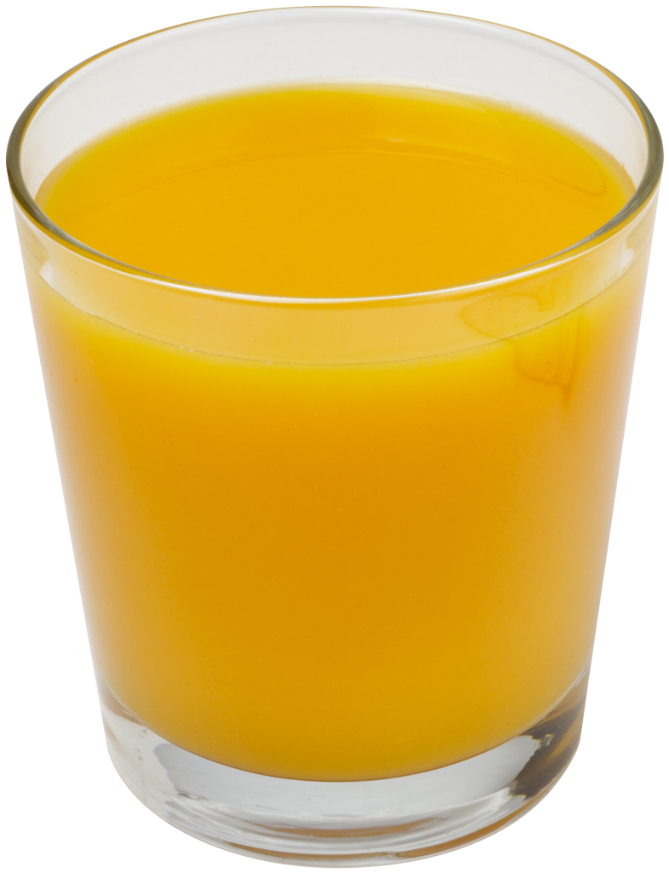 21g
200ml
[Speaker Notes: Pure orange juice
Fruit Juice
~ 5 sugar cubes]
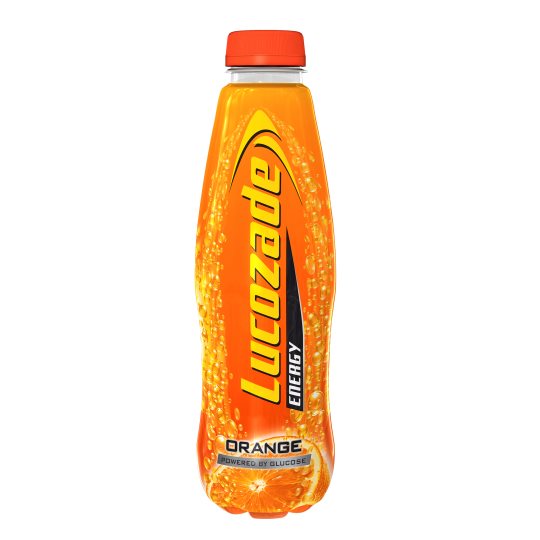 22.5g
500ml
[Speaker Notes: Lucozade Energy Orange
Energy Drink
~ 5.5 sugar cubes]
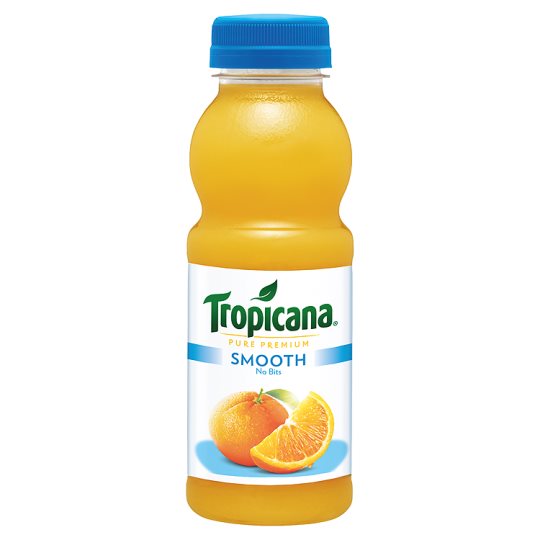 26g
300ml
[Speaker Notes: Tropicana Orange Smooth
Fruit Juice
~ 7  sugar cubes]
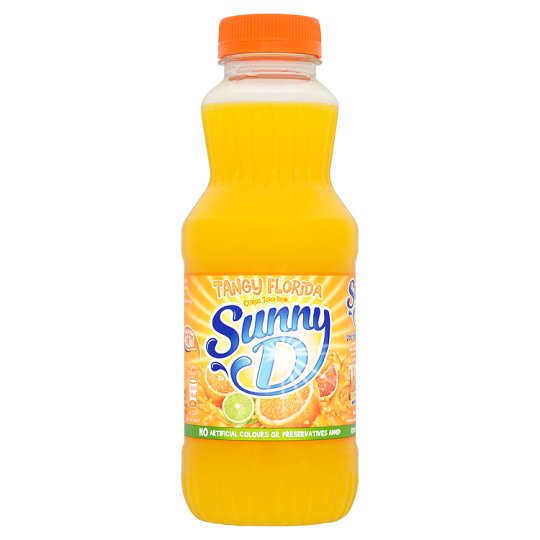 19.2g
500ml
[Speaker Notes: Sunny D Tangy Florida
Vegetable Juice
~ 5 sugar cubes]
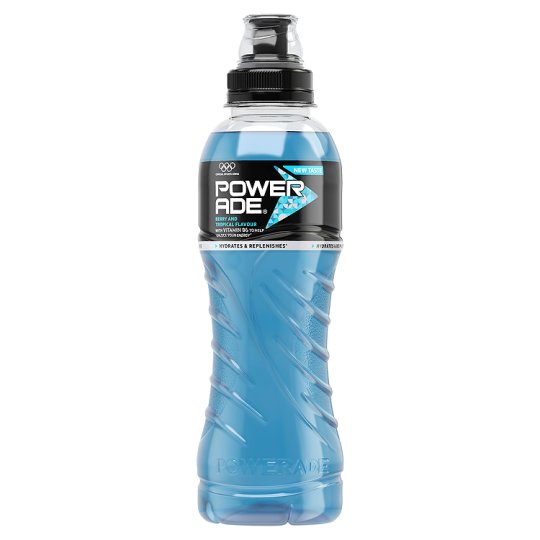 20g
500ml
[Speaker Notes: Powerade
Sports Drink
~ 5 sugar cubes]
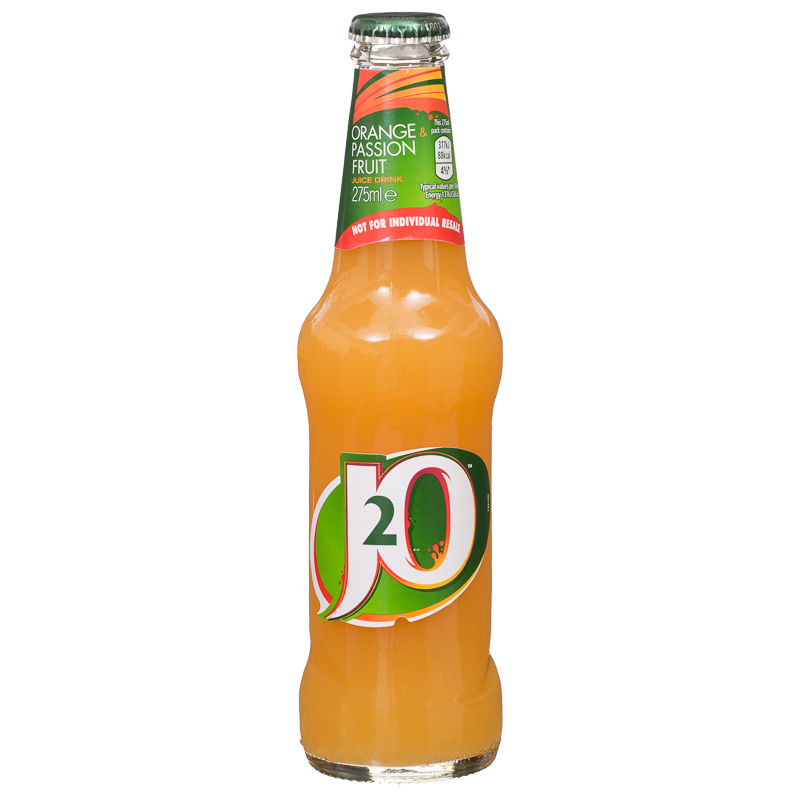 13g
275ml
[Speaker Notes: J2O Orange and Passion Fruit
Soft drink
~ 3 sugar cubes]
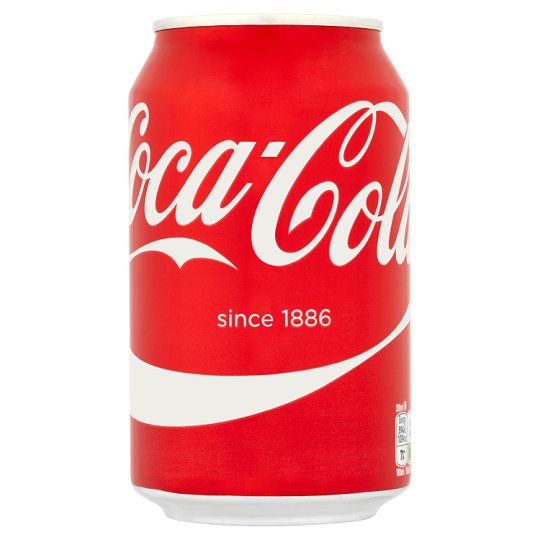 35g
330ml
[Speaker Notes: Coca-Cola
Soft drink
~ 9 sugar cubes]
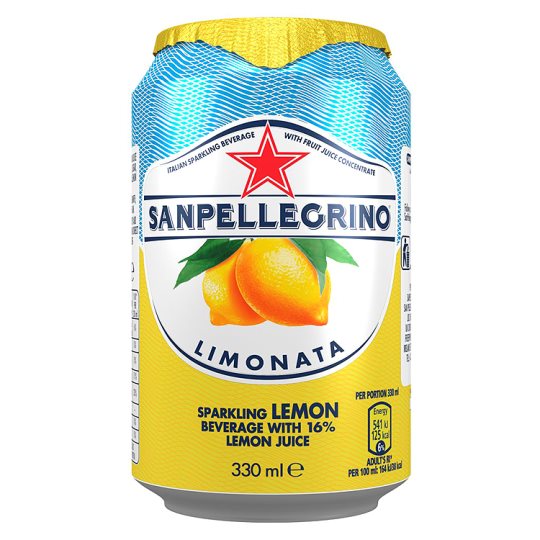 15.5g
330ml
[Speaker Notes: San Pellegrino Limonata (Lemonade)
Soft drink
~ 4 sugar cubes]
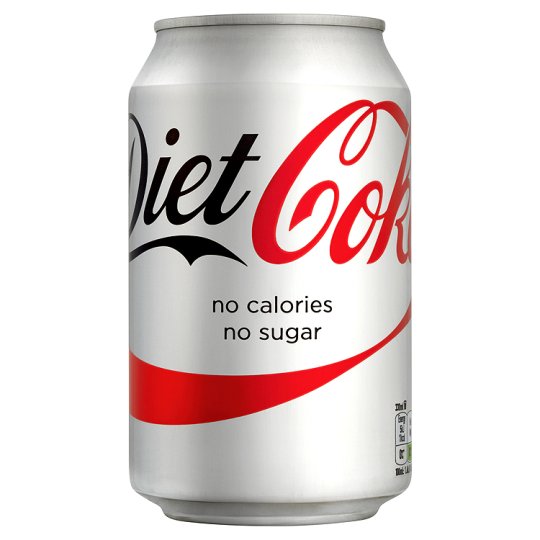 0g
330ml
[Speaker Notes: Diet Coke
Diet / Zero Drink]
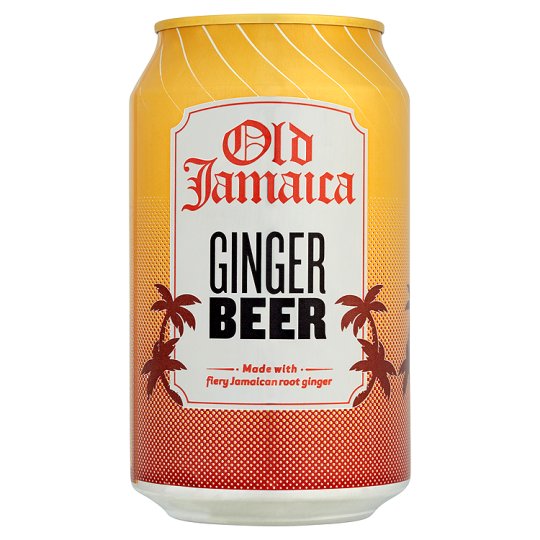 16g
330ml
[Speaker Notes: Old Jamaican Ginger Beer
Soft drink
~ 13 sugar cubes]
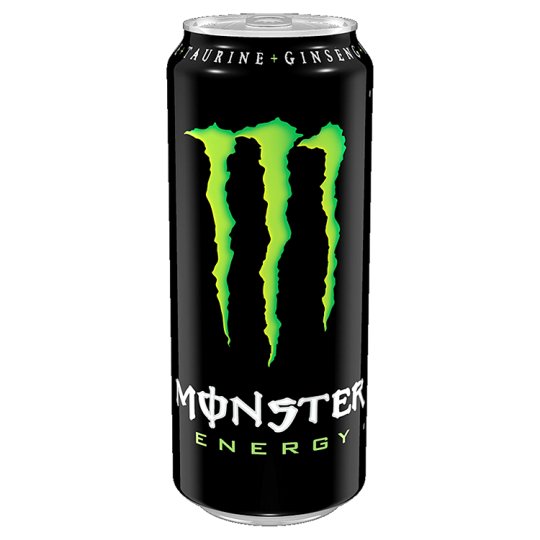 55g
500ml
[Speaker Notes: Monster Energy
Energy Drink
~ 14 sugar cubes]
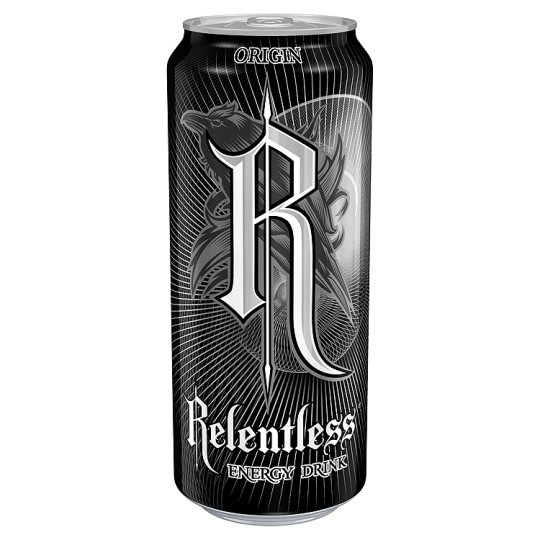 24g
500ml
[Speaker Notes: Relentless Origin
Energy Drink
~ 6 sugar cubes]
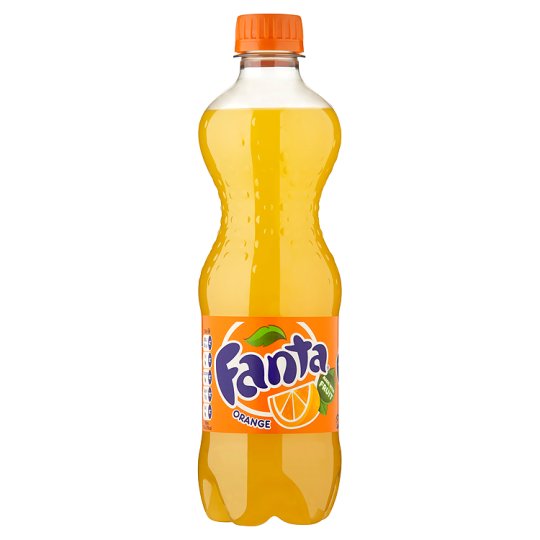 24g
500ml
[Speaker Notes: Fanta Orange
Soft drink
~ 6 sugar cubes]
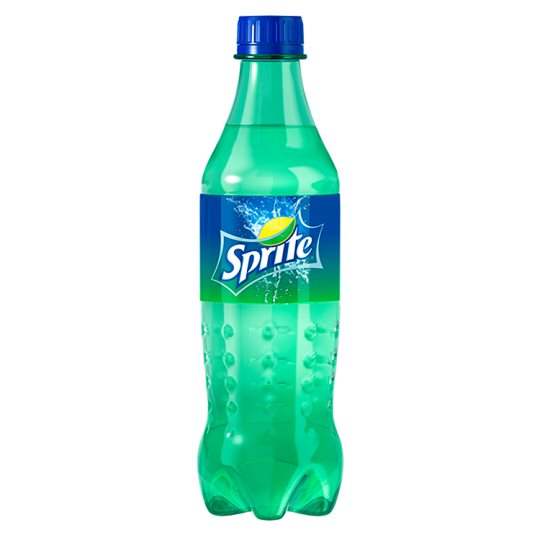 16.5g
500ml
[Speaker Notes: Sprite
Soft drink
~ 4 sugar cubes]
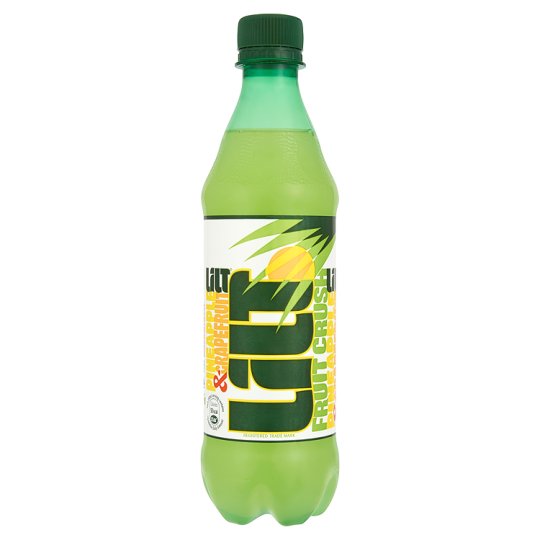 24g
500ml
[Speaker Notes: Lilt 
Soft drink
6 sugar cubes]
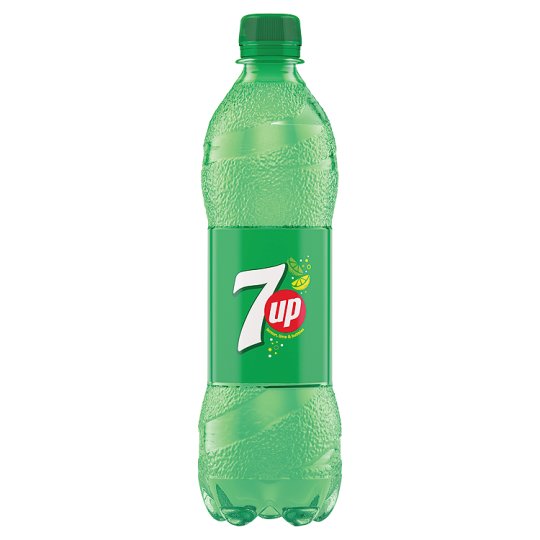 24g
500ml
[Speaker Notes: 7 UP
Soft drink
6 sugar cubes]
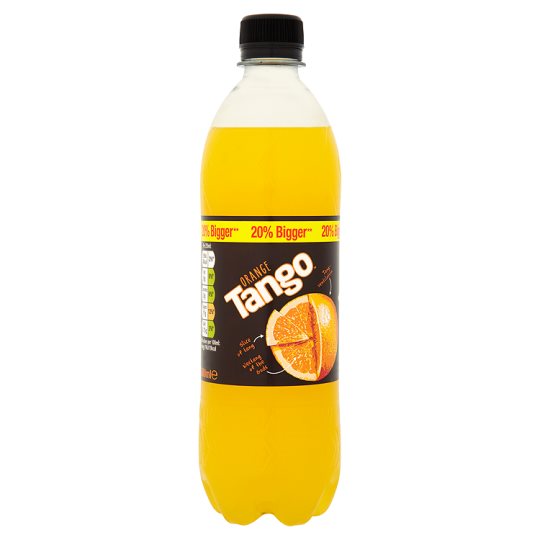 21g
600ml
[Speaker Notes: Tango Orange
Soft drink
~ 5 sugar cubes]
Although they contribute to your 5 a day, smoothies have lots of sugar in them!
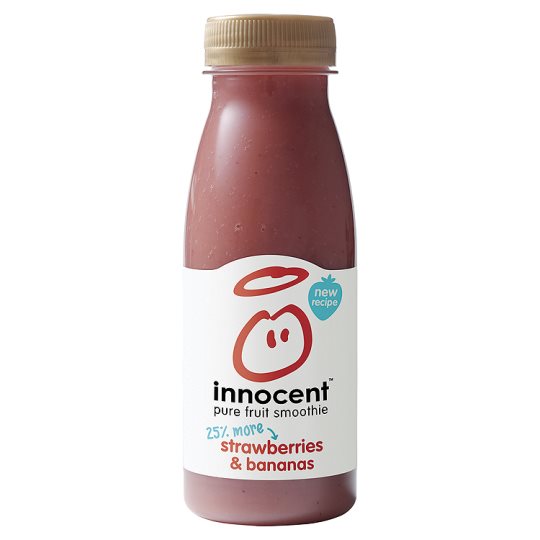 26g
250ml
[Speaker Notes: Innocent Smoothie Strawberries & Bananas
Smoothie
~ 7 sugar cubes]
Although they contribute to your 5 a day, smoothies have lots of sugar in them!
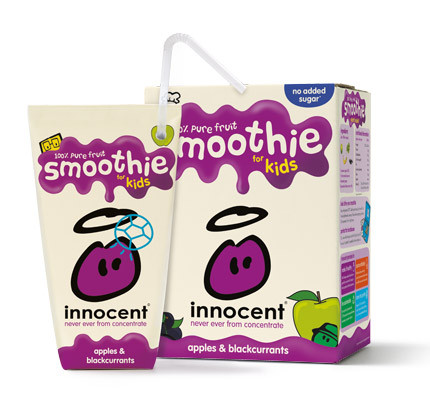 18g
180ml
[Speaker Notes: Innocent Smoothie Apples and Blackcurrant
Smoothie
~ 5 sugar cubes]
Breakfast drinks contain lots of sugar!
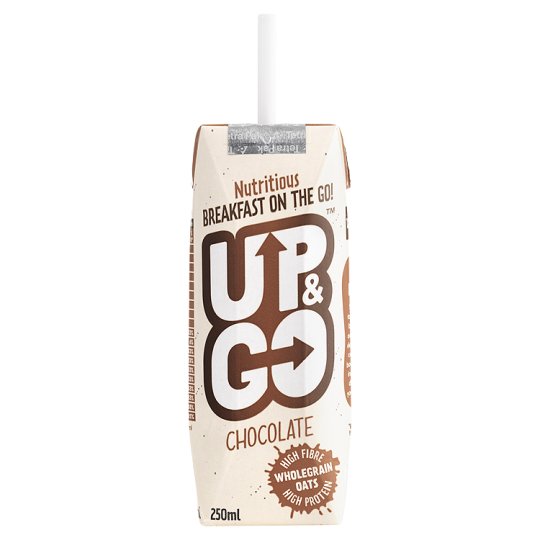 19.5g
250ml
[Speaker Notes: Up & Go Chocolate
Breakfast Drink
~ 5 sugar cubes]
Breakfast drinks contain lots of sugar!
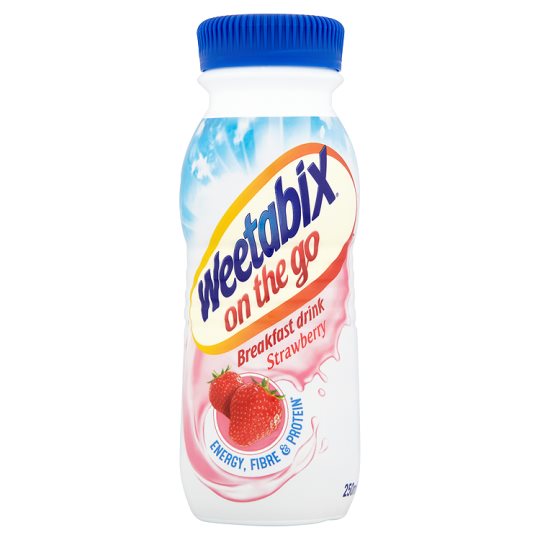 12g
250ml
[Speaker Notes: Weetabix on the go Strawberry
Breakfast drink
3 sugar cubes]
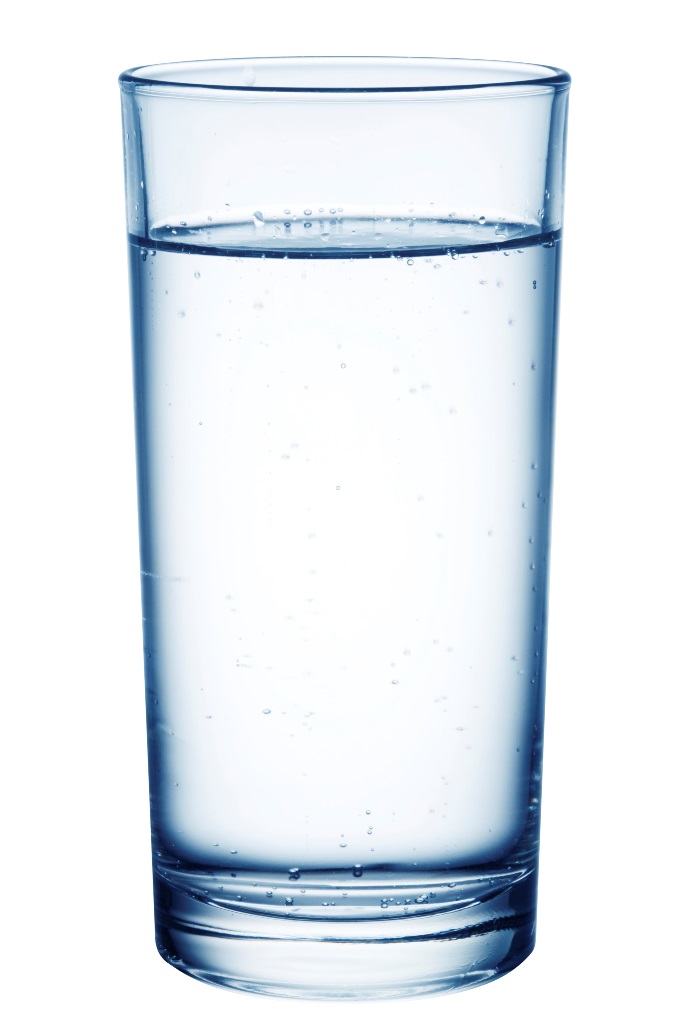 0g
200ml
[Speaker Notes: - Tap water]
A glass of pure fruit juice counts towards your 5 a day but still contains a lot of sugar. Best to have cranberry juice during meal times.
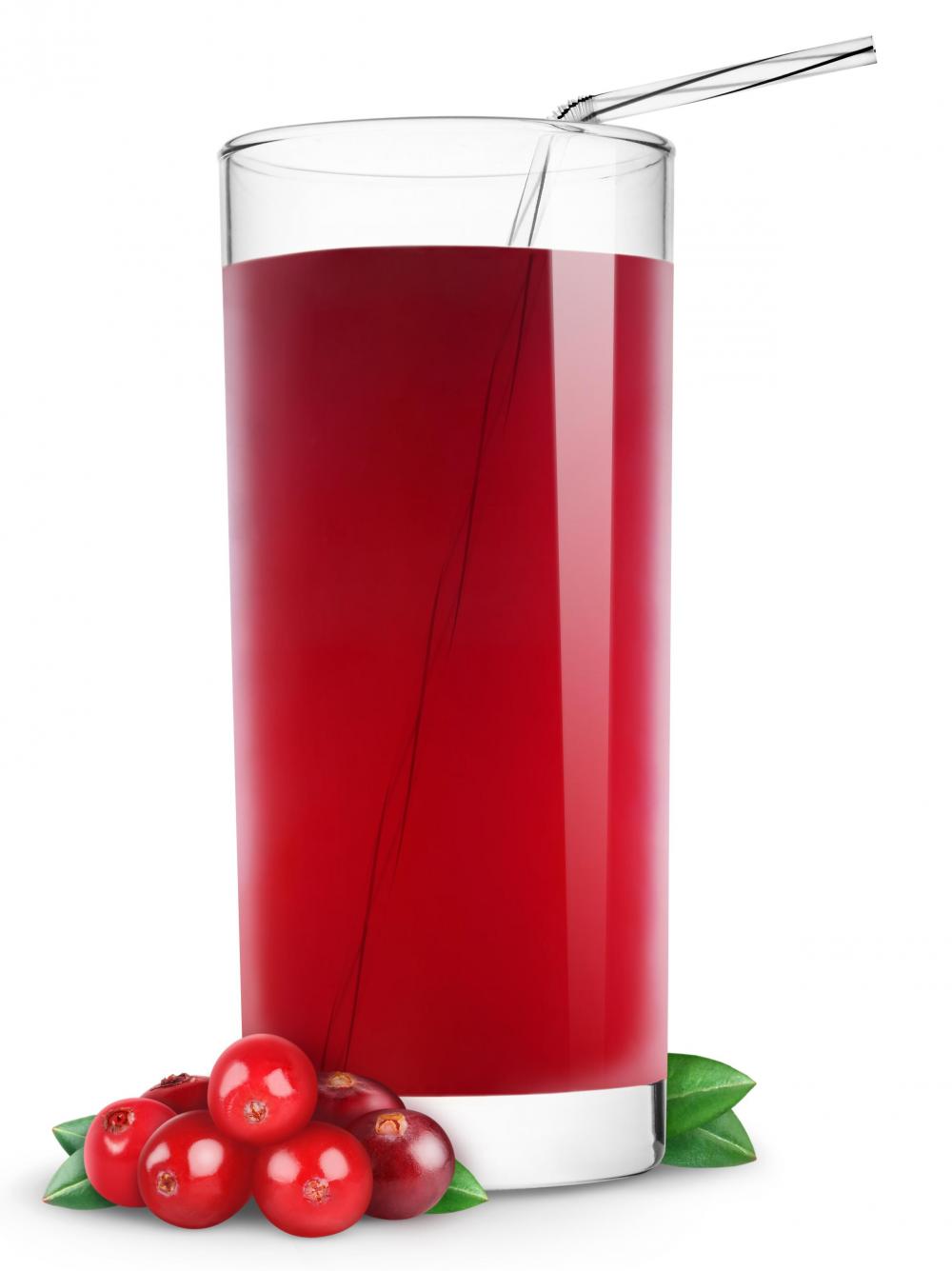 22g
200ml
[Speaker Notes: Cranberry juice
Fruit juice
~ 6 sugar cubes]
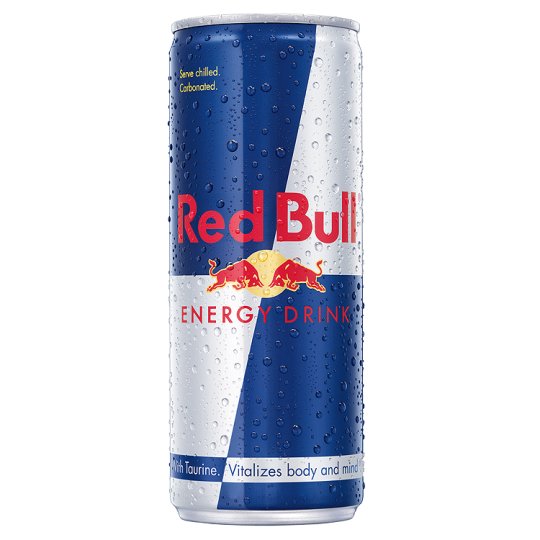 30g
250ml
[Speaker Notes: Red Bull
Energy Drink
~ 7 sugar cubes]
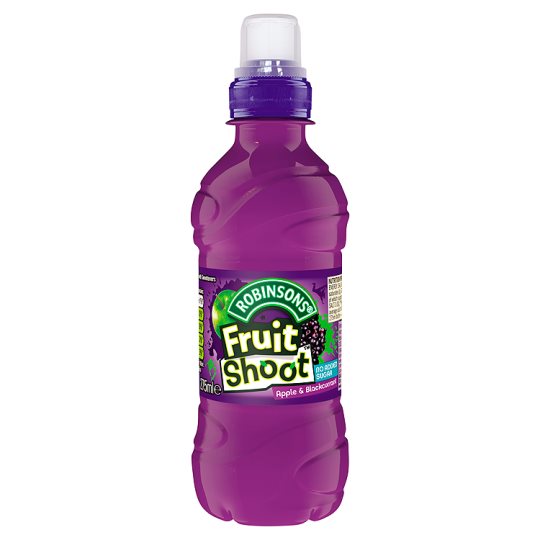 1.6g
200ml
[Speaker Notes: Fruit Shoot Blackcurrant & Apple
Fruit juice
Less than half a sugar cube
Product has been reformulated]
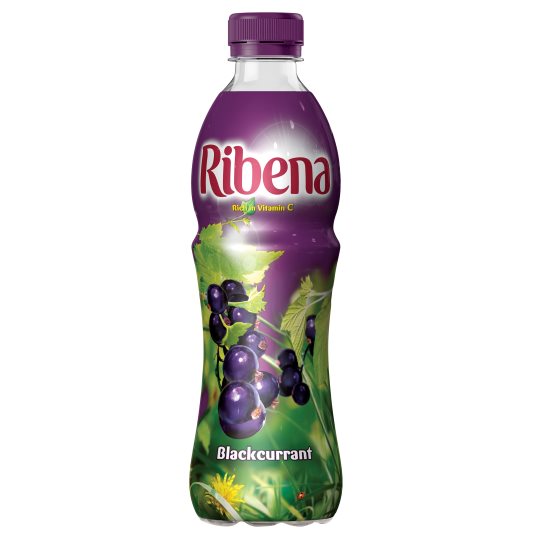 23.2g
500ml
[Speaker Notes: Ribena Blackcurrant
Soft drink
~ 6 sugar cubes]
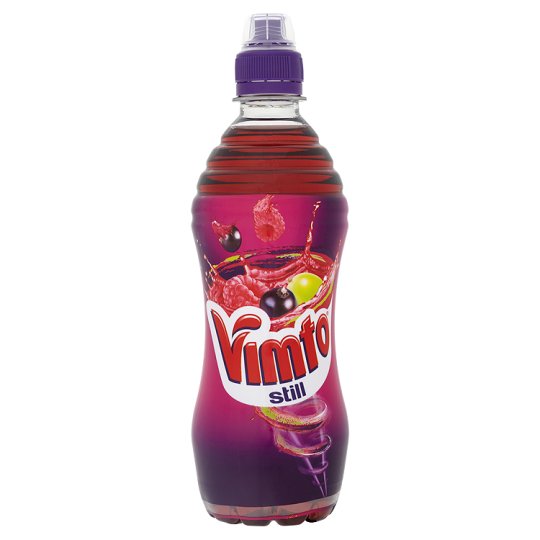 24g
500ml
[Speaker Notes: Vimto
Soft drink
~ 6 sugar cubes]
Be wary of flavoured waters, they contain sneaky sugar!
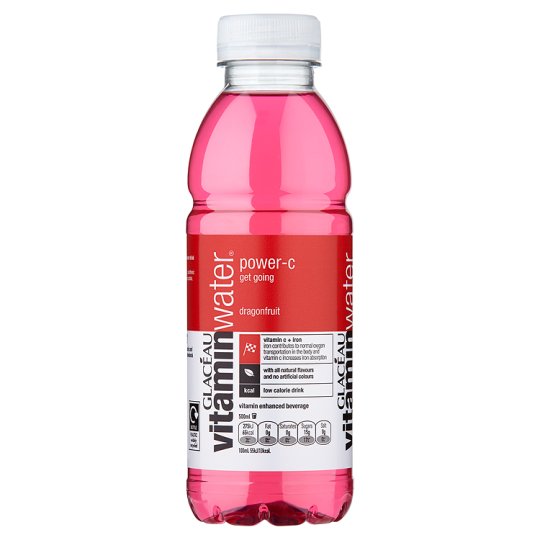 15g
500ml
[Speaker Notes: Glaceau Vitamin Water
Flavoured water
~ 4 sugar cubes]
Be wary of flavoured waters, they contain sneaky sugar!
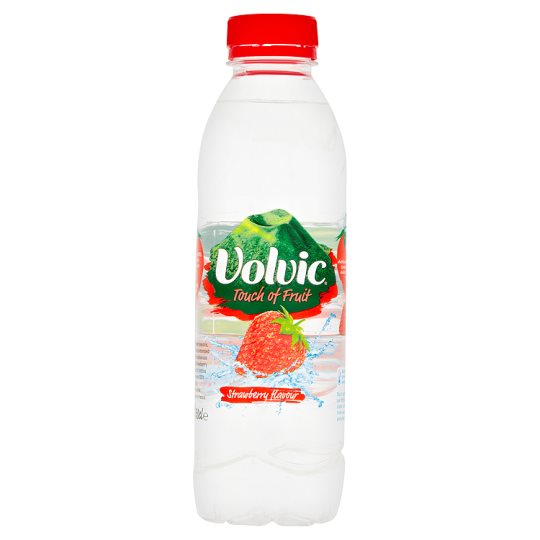 28.5g
500ml
[Speaker Notes: Volvic Touch of Fruit Strawberry
Flavoured water
~ 7 sugar cubes]
Milkshakes can have a lot of sugar in them!
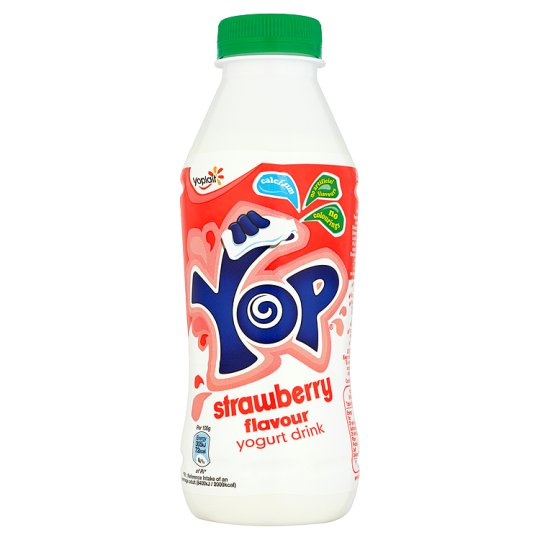 53g
500ml
[Speaker Notes: Yop Strawberry
Milkshake
~ 14 sugar cubes]
Milkshakes can have a lot of sugar in them!
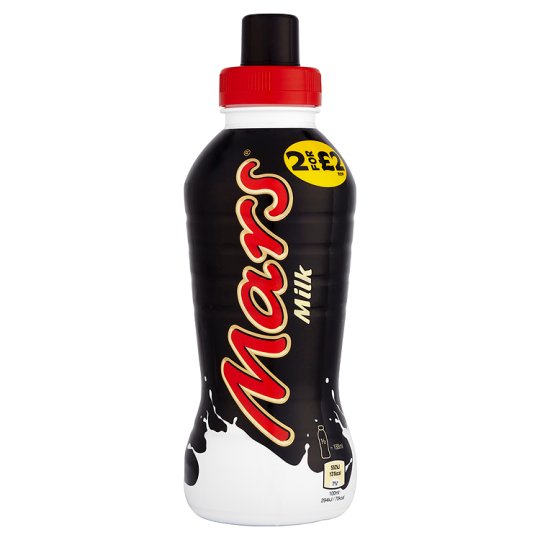 36g
376ml
[Speaker Notes: Mars Milk
Milkshake
12 sugar cubes]
Milkshakes can have a lot of sugar in them!
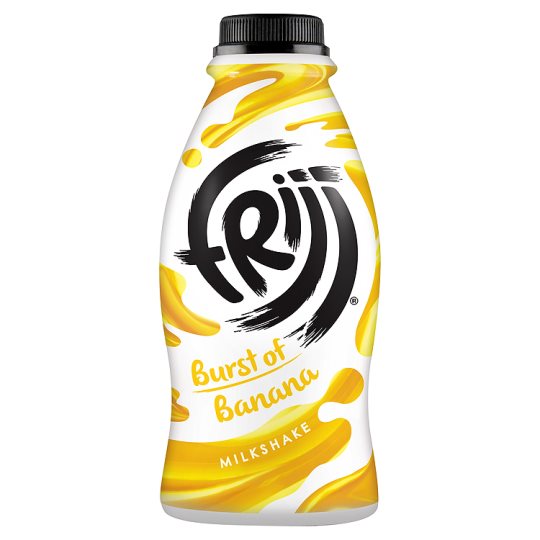 38.4g
471ml
[Speaker Notes: Frijj Burst of Banana
Milkshake
~ 9 sugar cubes]
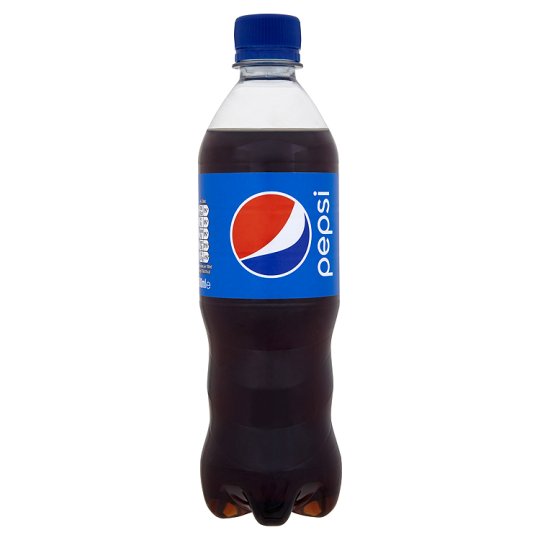 56g
500ml
[Speaker Notes: Pepsi
Soft drink
14 sugar cubes]
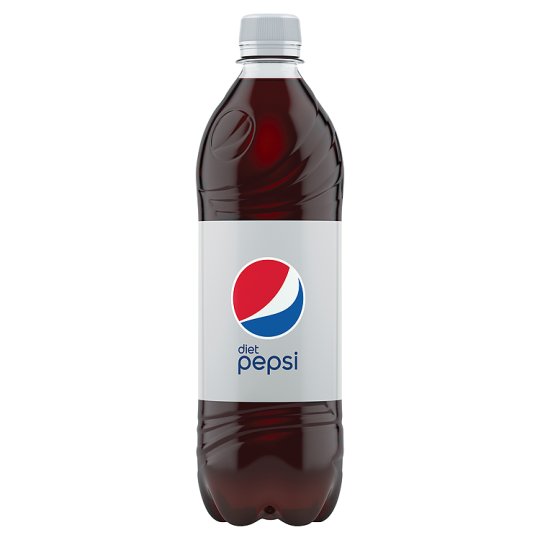 0g
600ml
[Speaker Notes: Diet Pepsi
Diet / Zero drink]
Despite this bottle of Pepsi being called ‘MAX’, it doesn’t actually contain any sugar!
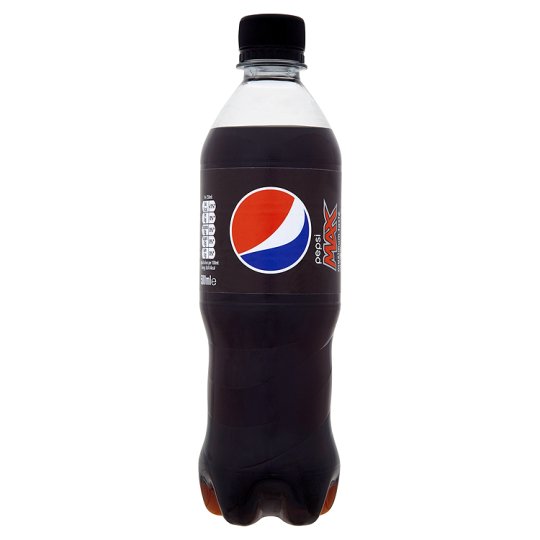 0g
500ml
[Speaker Notes: Pepsi Max
Diet / Zero drink]
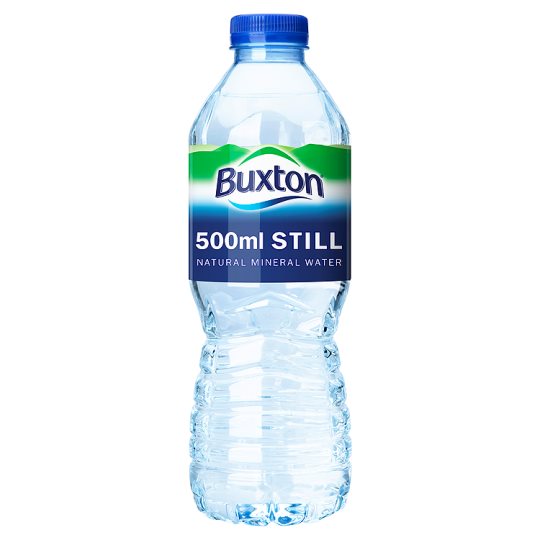 0g
500ml
[Speaker Notes: Buxton still
Bottled water]
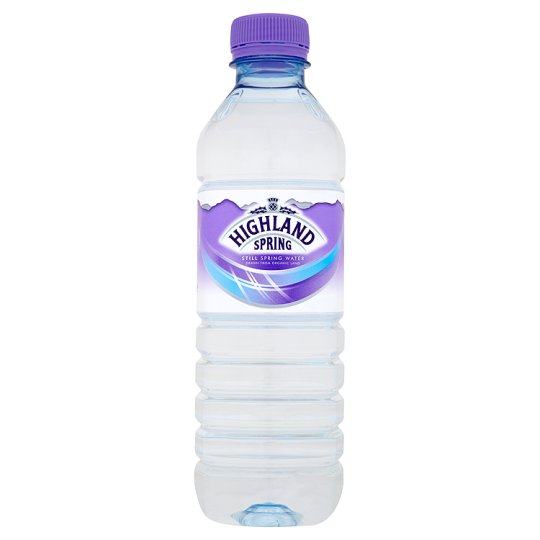 0g
500ml
[Speaker Notes: Highland Spring
Bottled water]
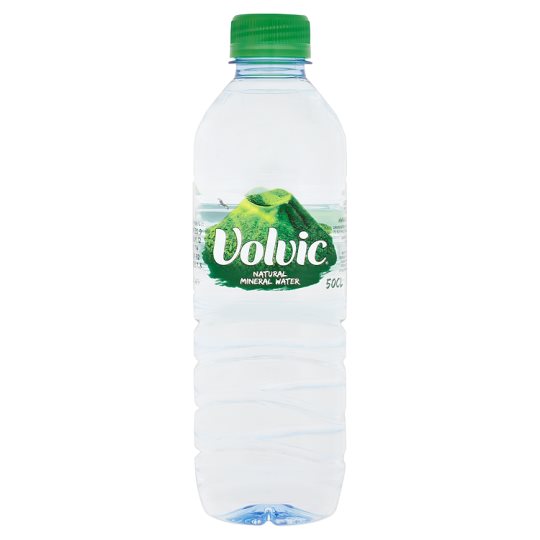 0g
500ml
[Speaker Notes: Volvic
Bottled water]
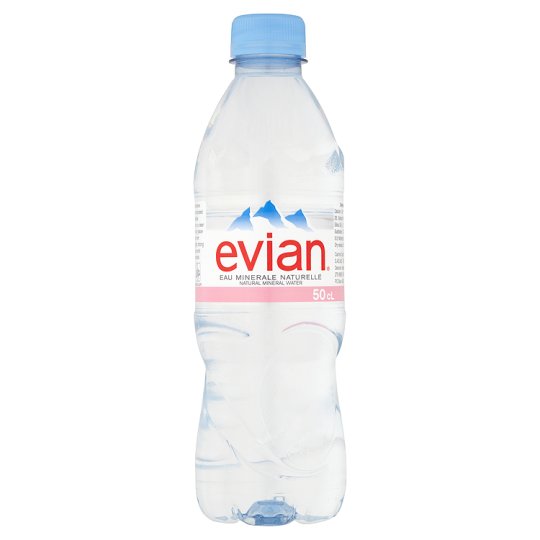 0g
500ml
[Speaker Notes: Evian
Bottled water]
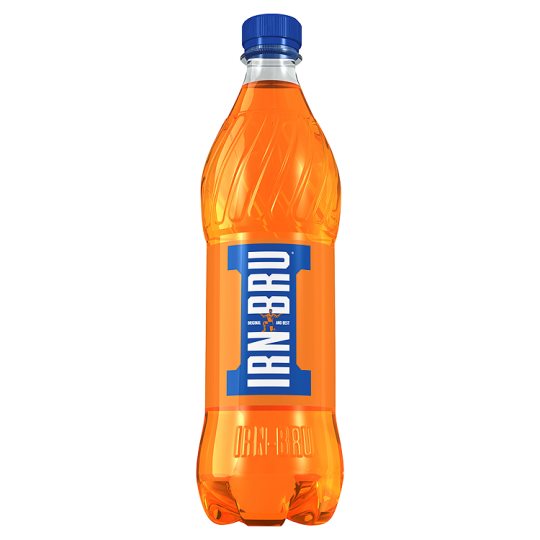 24g
500ml
[Speaker Notes: Irn Bru
Soft drink
~ 13 sugar cubes]
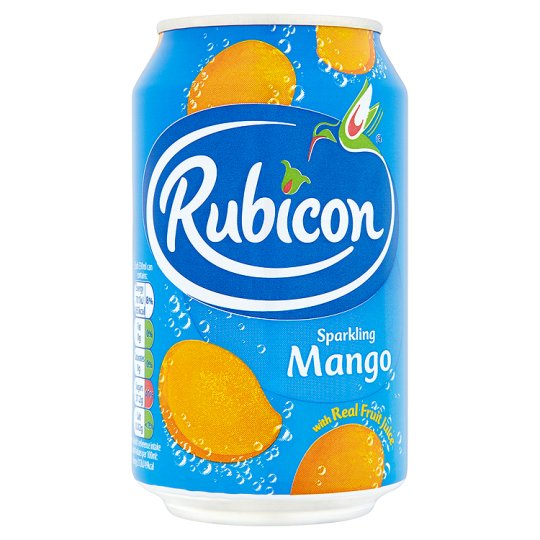 15g
330ml
[Speaker Notes: Rubicon Sparkling Mango
Soft drink
~ 9 sugar cubes]
No other sugary soft drink contains as much sugar as Mountain Dew!
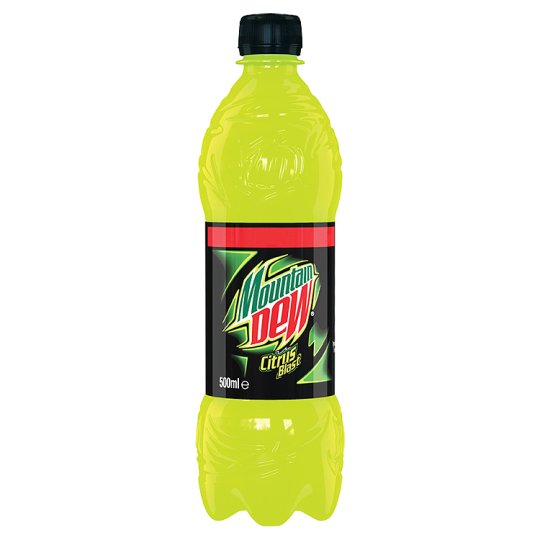 66g
500ml
[Speaker Notes: Mountain Dew Energy
Energy drink
~ 17 sugar cubes]
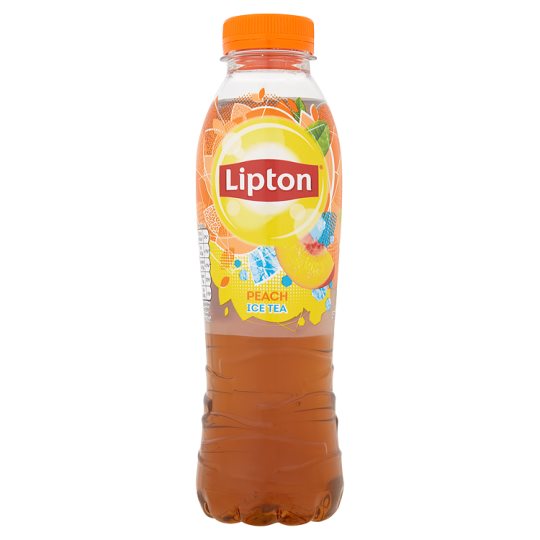 22g
500ml
[Speaker Notes: Lipton Ice Tea Peach
Soft drink
~ 6 sugar cubes]
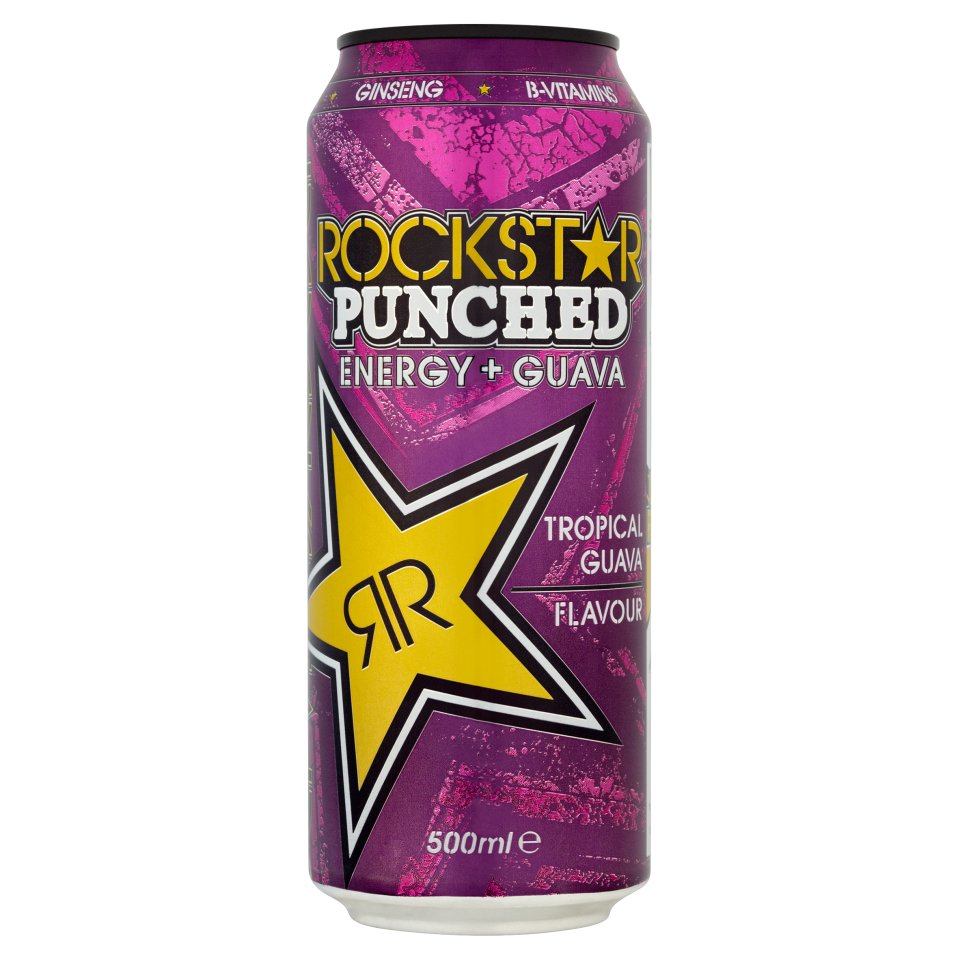 24g
500ml
[Speaker Notes: Rockstar Punched Energy + Guava
Energy drink
~ 6 sugar cubes]
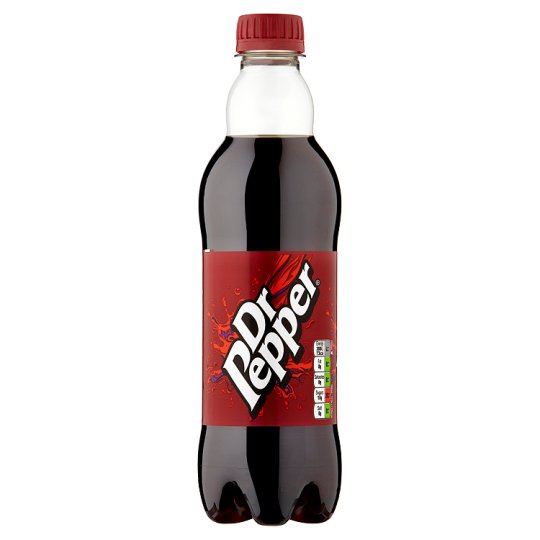 24g
500ml
[Speaker Notes: Dr. Pepper
Soft drink
6 sugar cubes]